Предметно-развивающая среда
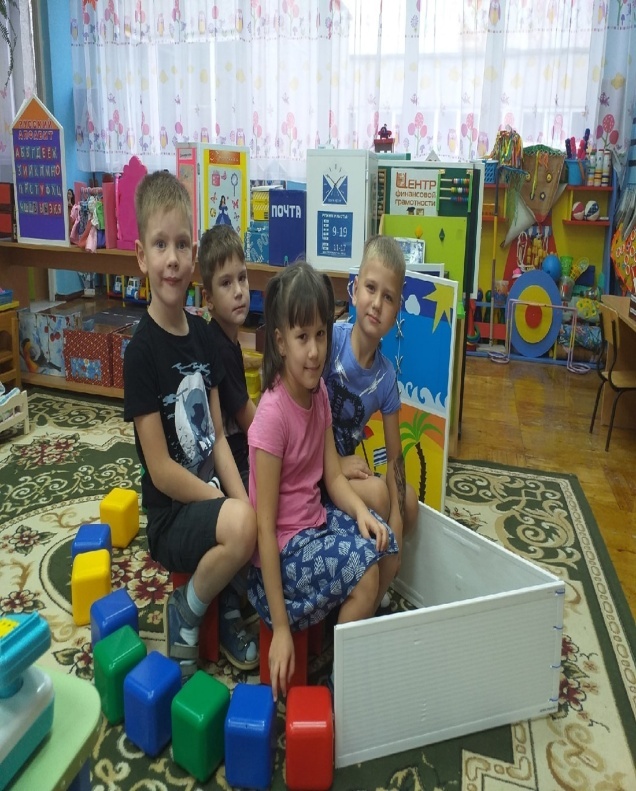 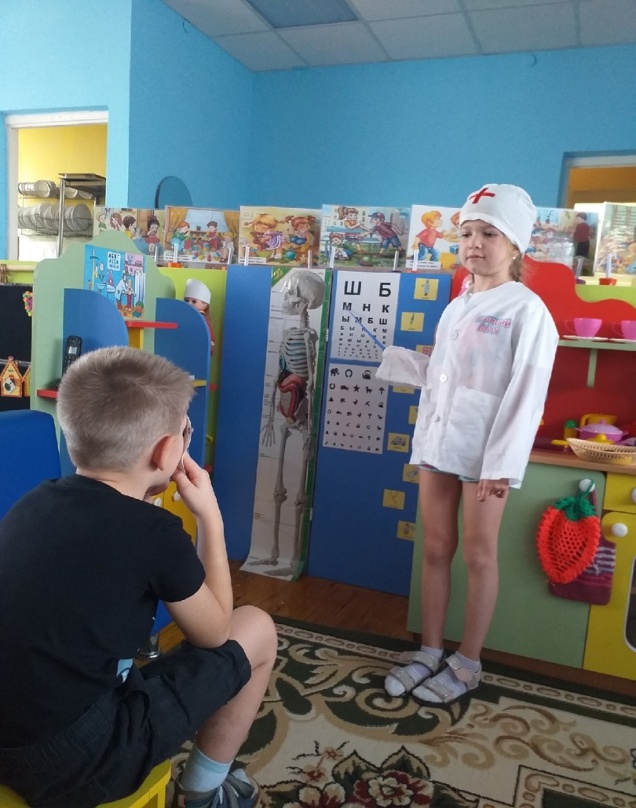 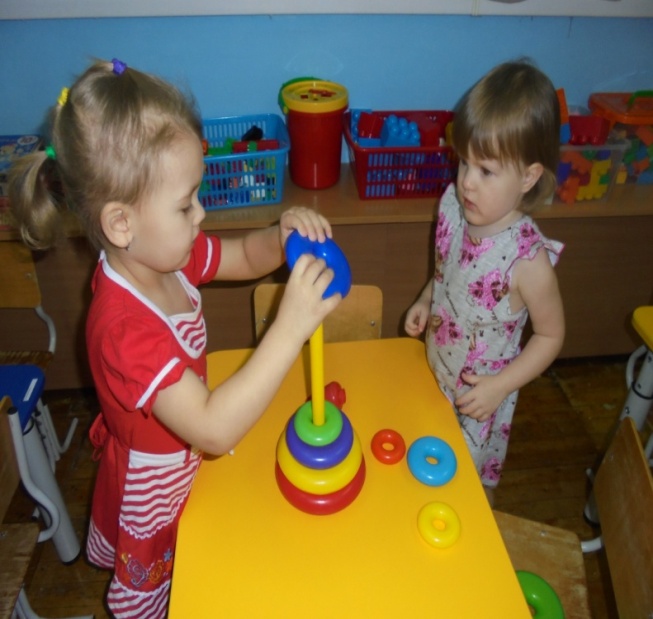 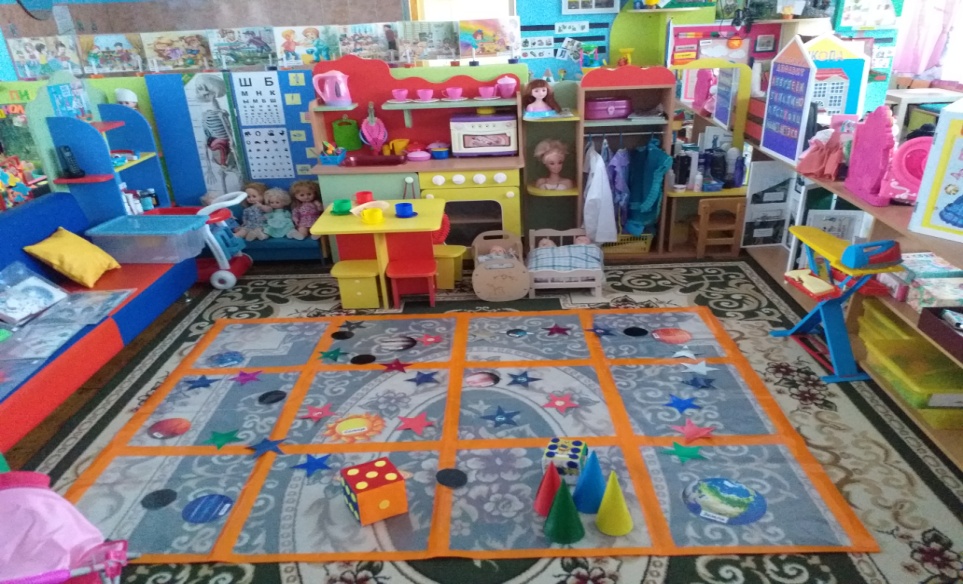 Центр дорожного движения
Центр пожарной безопасности
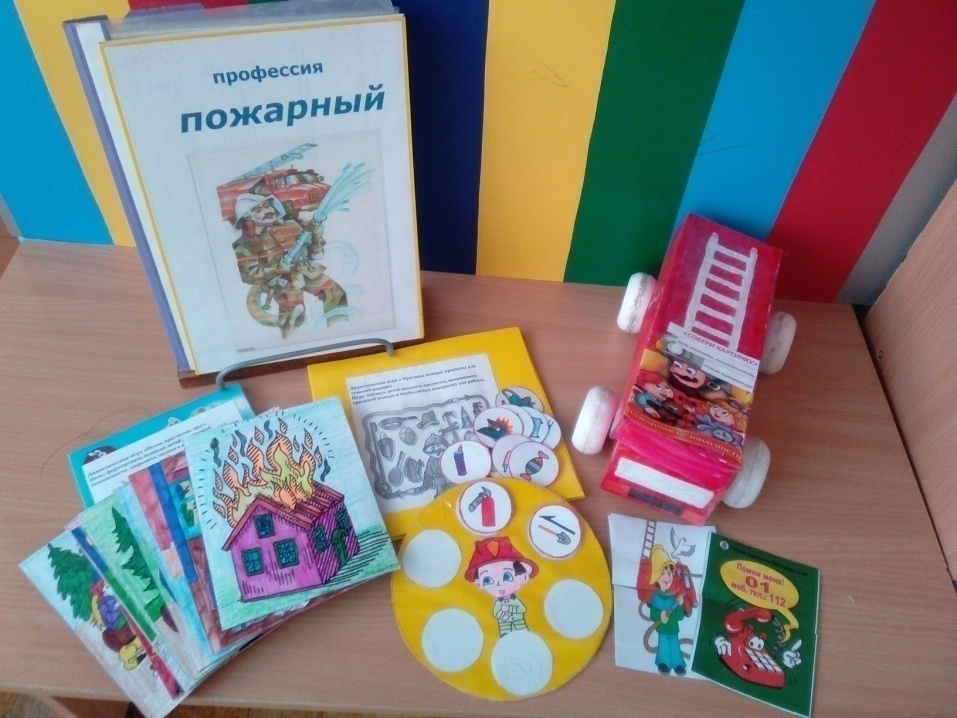 Центр  физического развития
Центр изо деятельности
Центр театрализованной деятельности и музыкального развития
Центр нравственно – патриотического воспитания
Мини музей «Живая старина»
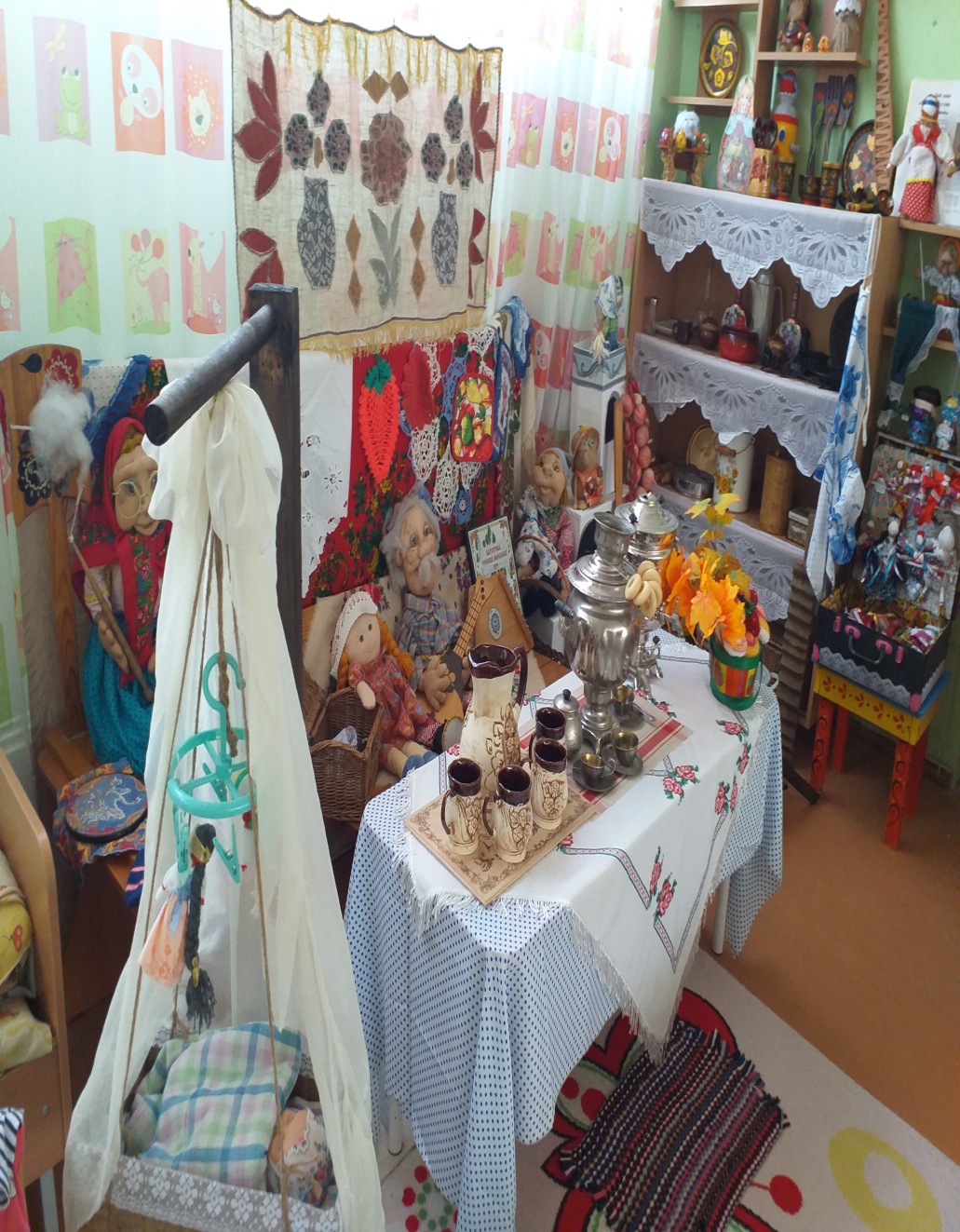 Центр речевого развития
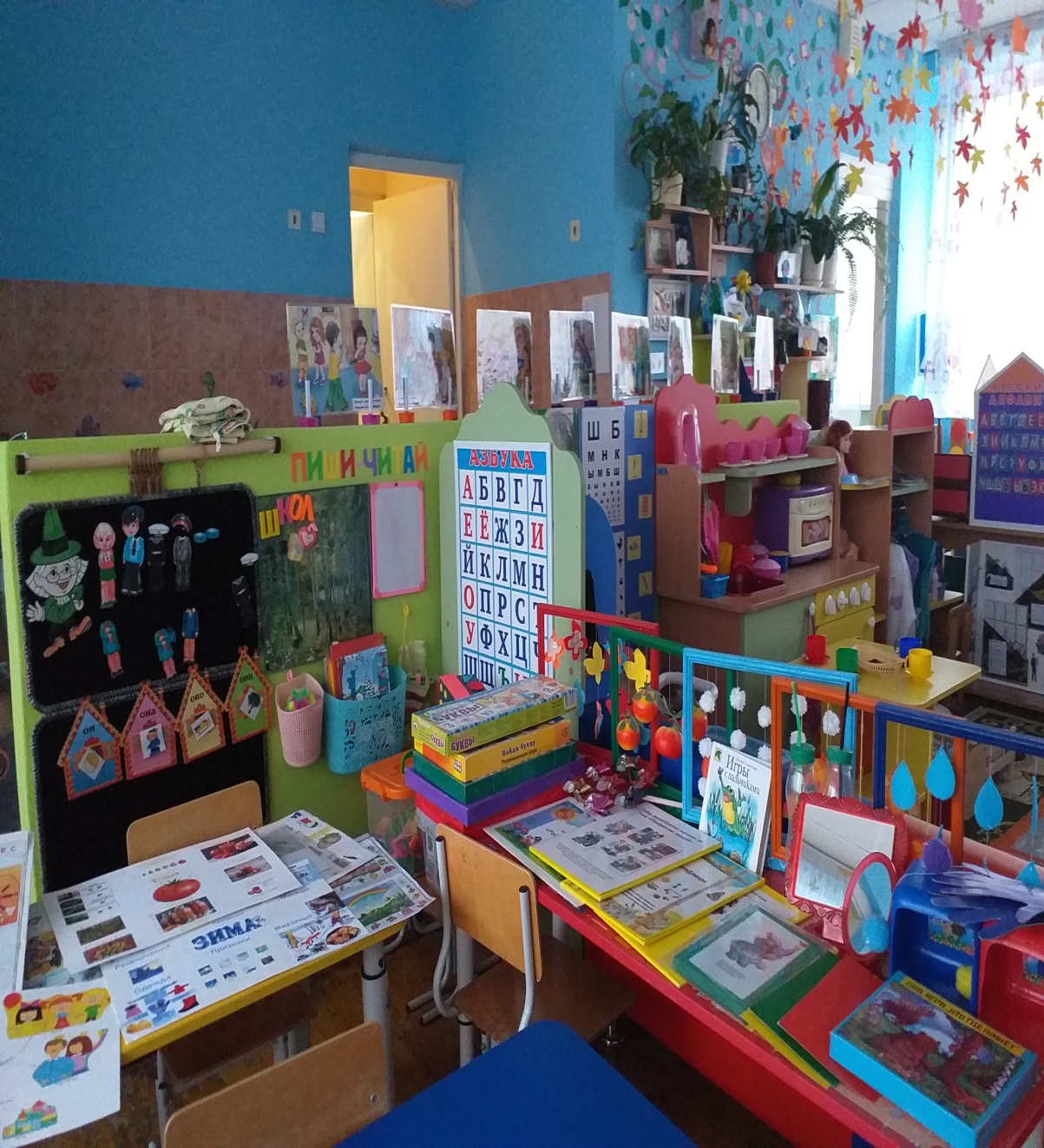 Центр математического развития
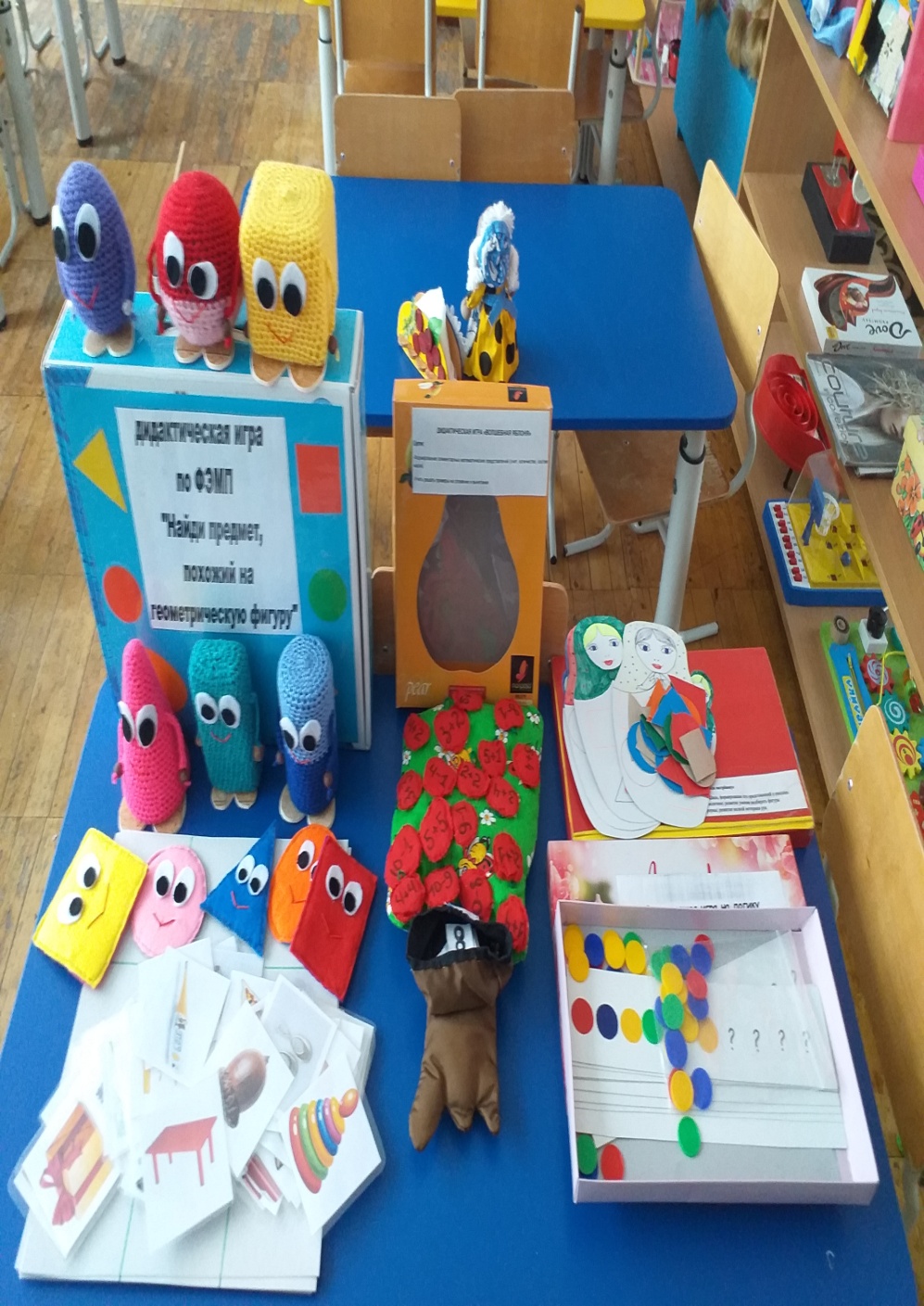 Центр сенсорного развития
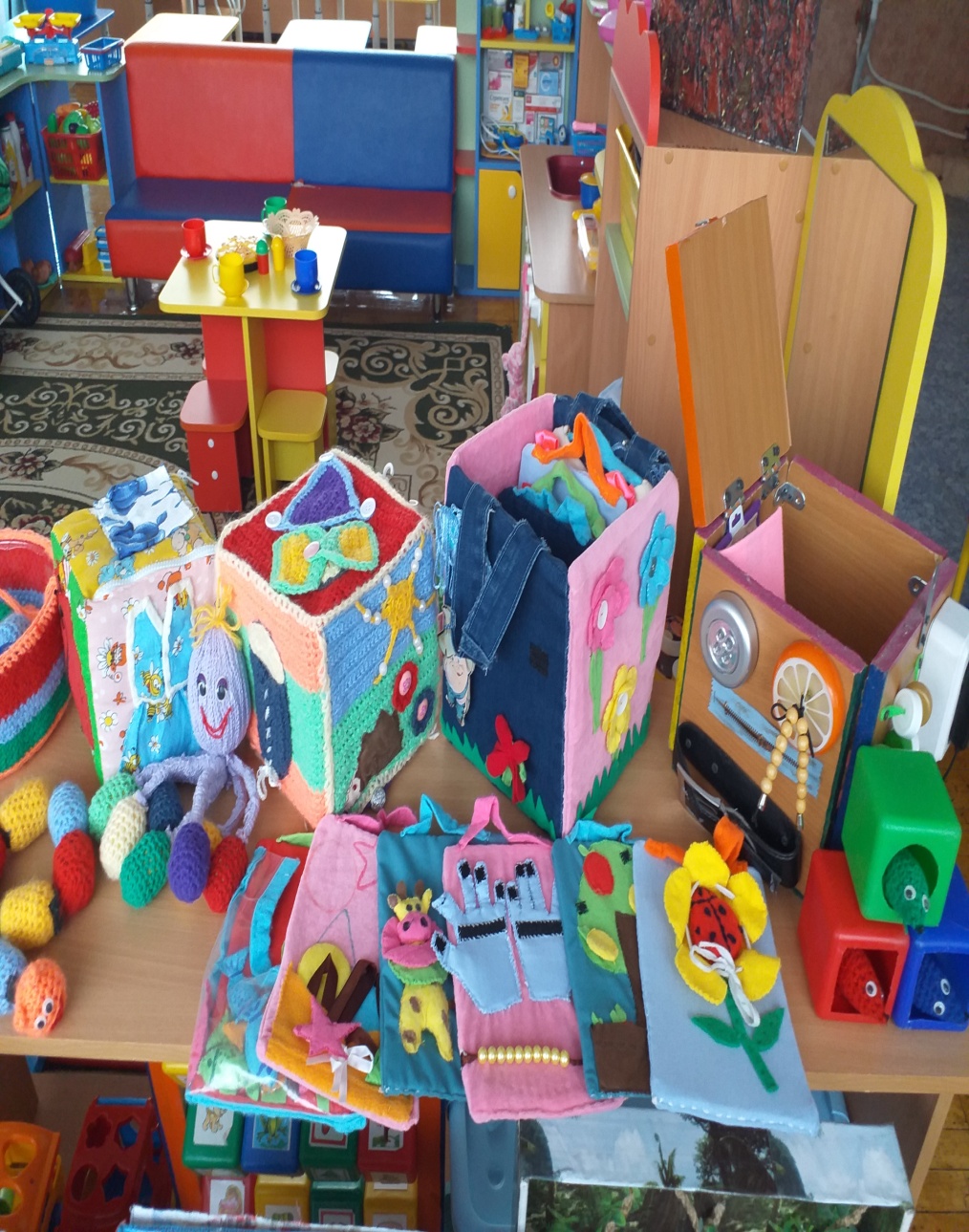 Центр экологического развития
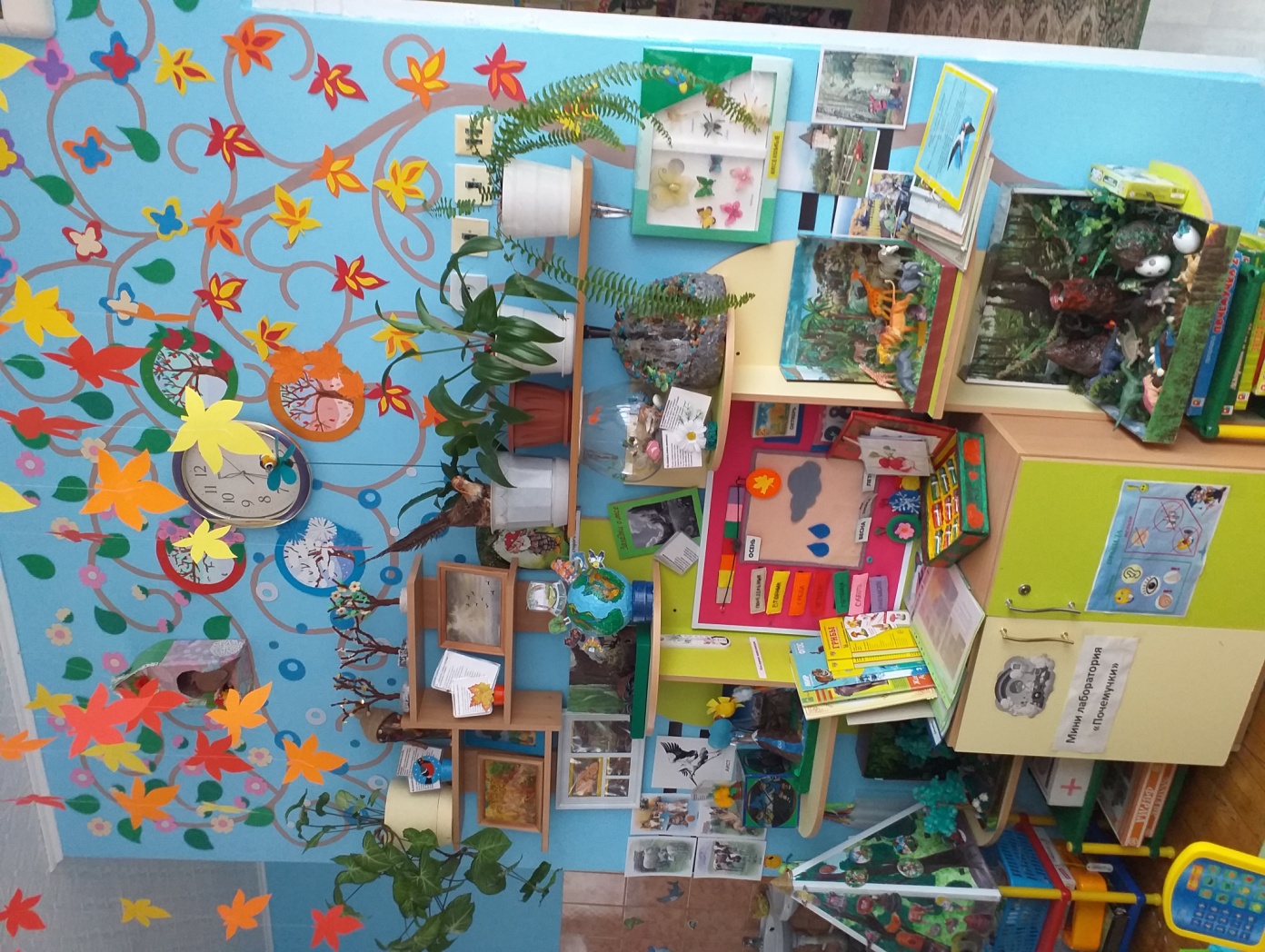 Центр экологического развития
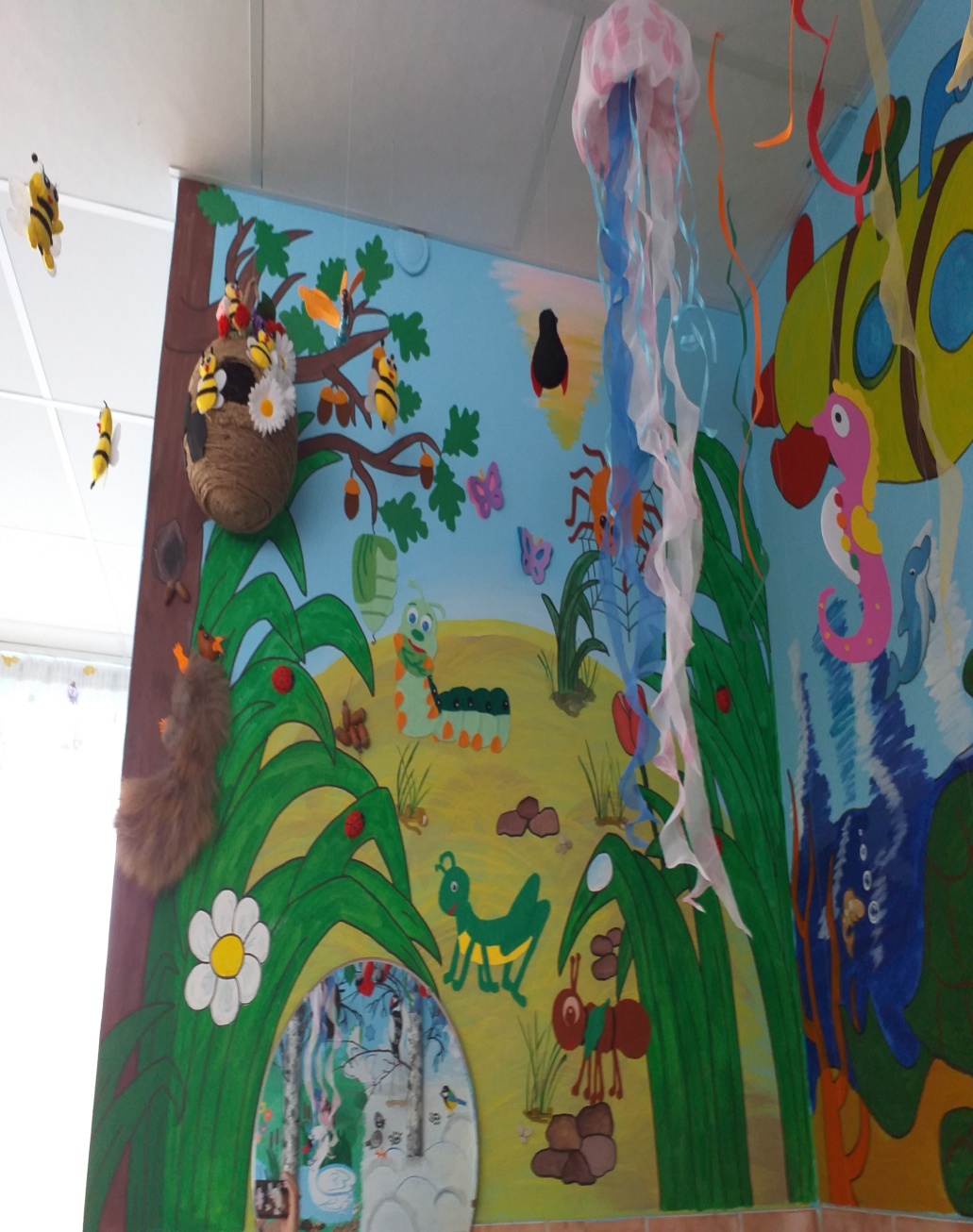 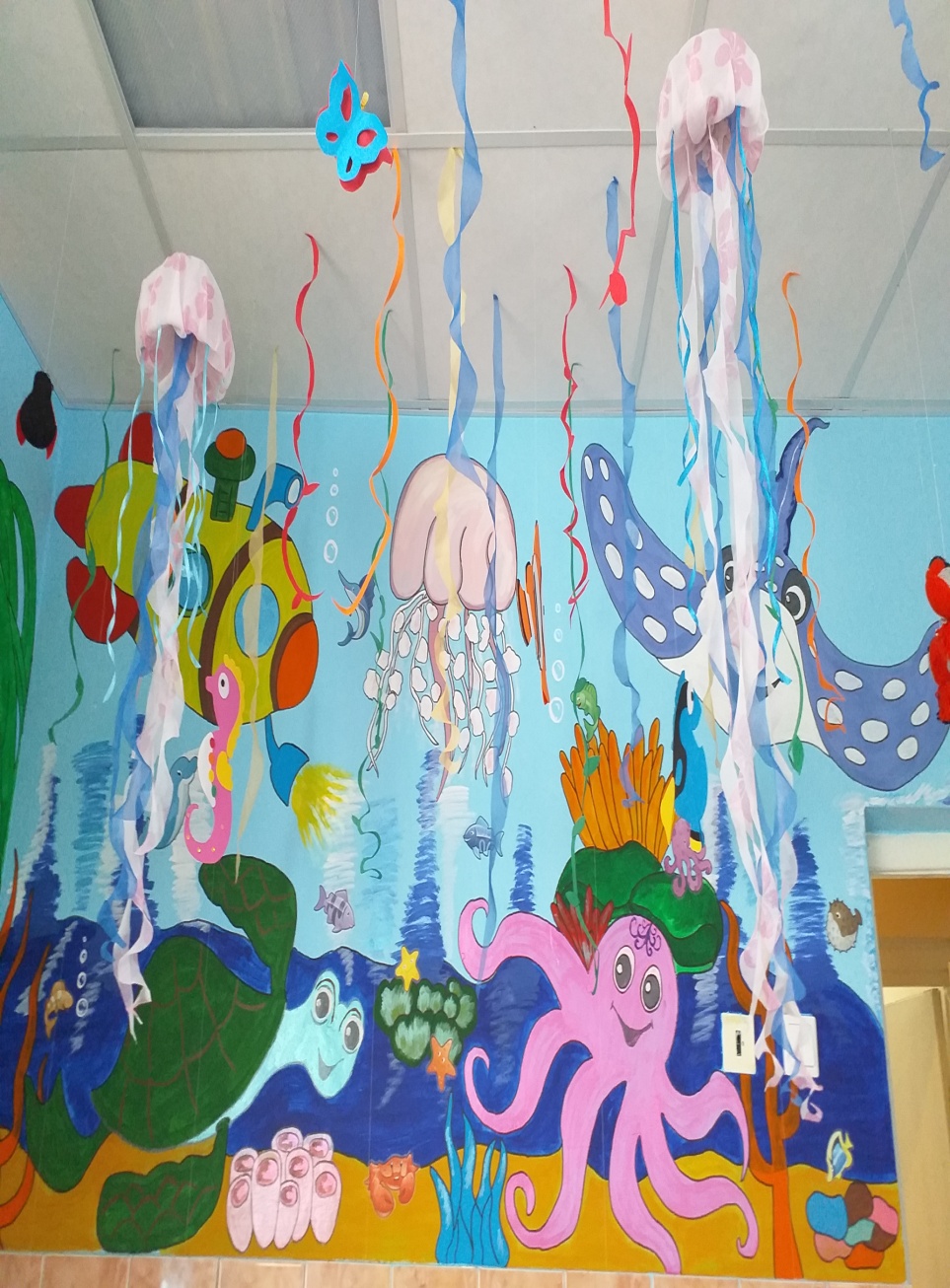 Центр экспериментирования
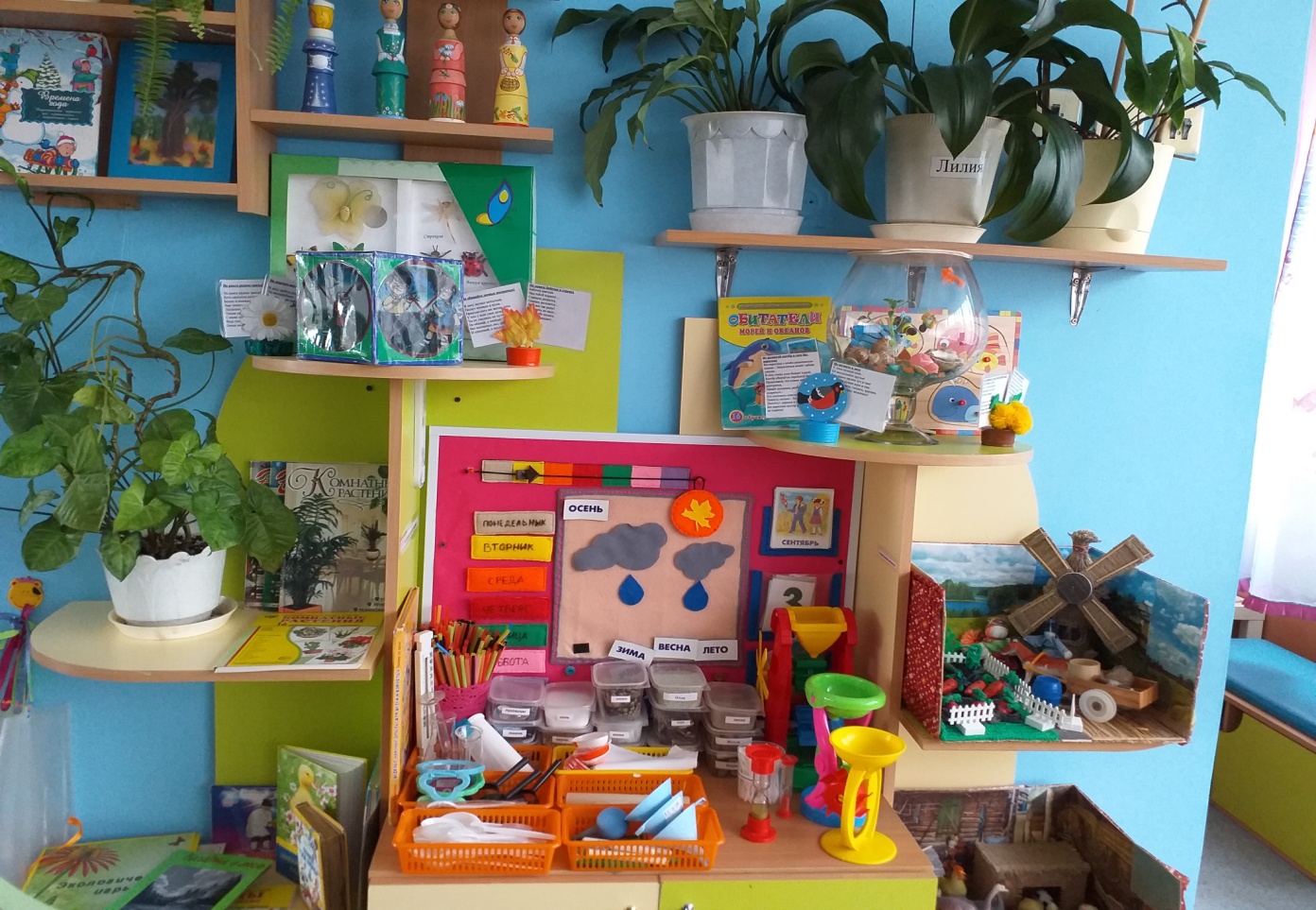 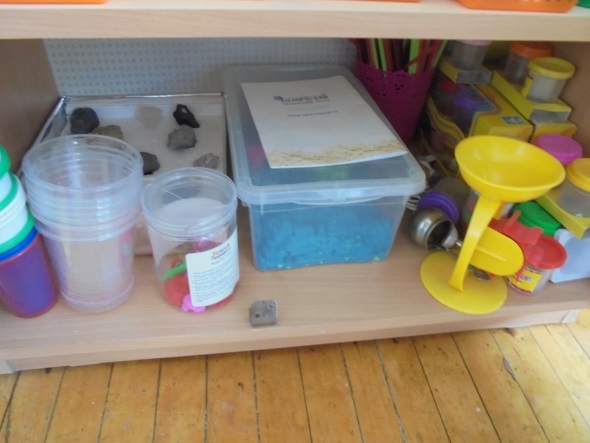 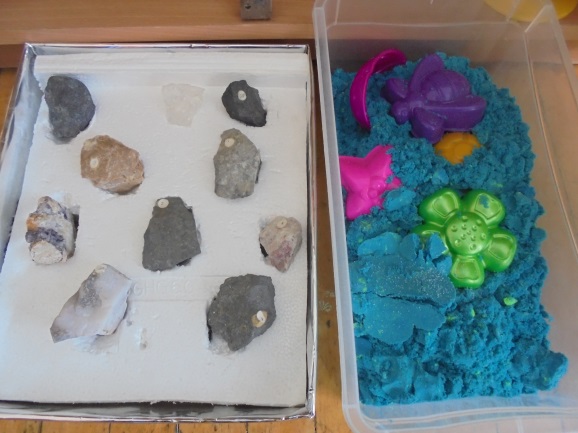